Table 1 Summary of Employee Vaccination Status
Clin Infect Dis, Volume 50, Issue 4, 15 February 2010, Pages 459–464, https://doi.org/10.1086/650752
The content of this slide may be subject to copyright: please see the slide notes for details.
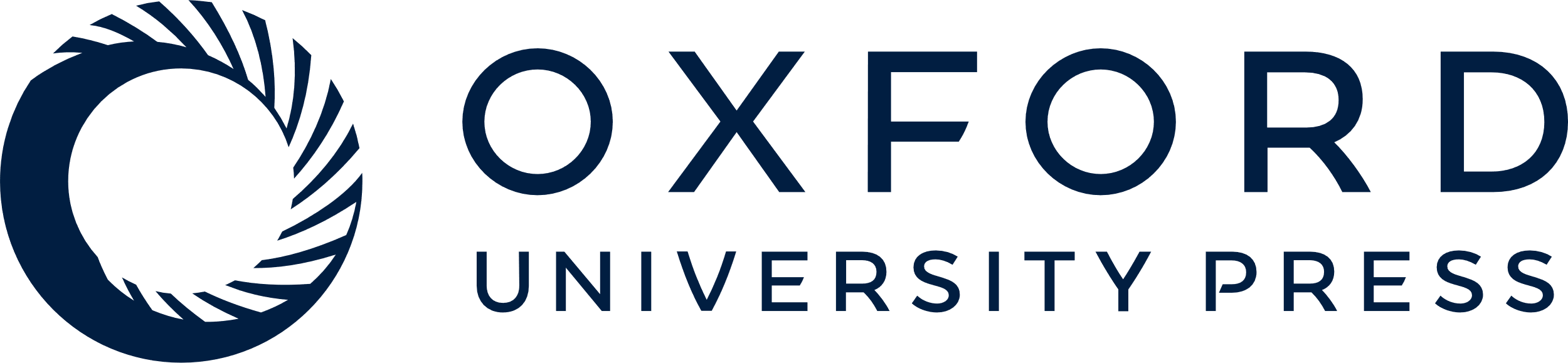 [Speaker Notes: Table 1 Summary of Employee Vaccination Status


Unless provided in the caption above, the following copyright applies to the content of this slide: © 2010 by the Infectious Diseases Society of America]